ŞƏXSƏN VƏ YA MÜDAFİƏÇİ VASİTƏSİ İLƏ MÜDAFİƏ OLUNMAQ;
TƏRCÜMƏÇİNİN PULSUZ KÖMƏYİNDƏN İSTİFADƏ ETMƏK

Günel İsmayılbəyli
2017
Avropa Konvensiyasının 6-cı maddəsinin 3-cü hissəsinin «c» yarımbəndi
Cinayət törətməkdə ittiham olunan hər kəs şəxsən və ya özünün seçdiyi müdafiəçi vasitəsilə özünü müdafiə etmək və ya müdafiəçinin xidmətini ödəmək üçün vəsaiti kifayət etmədiyi zaman, ədalət mühakiməsinin maraqları tələb etdikdə, belə müdafiədən pulsuz istifadə etmək hüququna malikdir.
Müdafiə hüququnun əhatə etdiyi hüquqlar
Özünü şəxsən müdafiə etmək hüququ; (Fuşenin işi)
Özünə müdafiəçi seçmək hüququ; (Kempbell və Fellin işi)
Müdafiəçinin xidmətini ödəmək üçün ərizəçinin vəsaiti kifayət etmədiyi və ədalət mühakiməsinin maraqları tələb etdiyi zaman müdafiəçi yardımından pulsuz istifadə etmək hüququ; (Con Müreyyin işi)
Praktik və səmərəli hüquqi yardımla təmin edilmək hüququ. (Boqumilin işi)
ÖZÜNÜ ŞƏXSƏN MÜDAFİƏ ETMƏK HÜQUQU
Mütləq hüquq deyil, məhdudlaşdırıla bilər (məs. xüsusən ciddi cinayətlərin araşdırıldığı işlərdə daxili qanunvericilik təqsirləndirilən şəxsin vəkillə təmsil olunmasını tələb edir (Kamazinskinin işi)
6.1-ci maddədə dinlənilmədə şəxsən iştirak etmək hüququna da uyğundur. Şəxsə özünü şəxsən yoxsa müdafiəçi ilə müdafiə olunmağa icazə verməsi dövlətlərin mülahizə səlahiyyətinə tabe olsa da, müdafiə hüququnun məqsədlərinə və müdafənin maraqlarına zidd olmamaq tələblərinə cavab verməlidir. 
Şəxsin özü tərəfindən şəxsən müdafiə olunması yolunu seçirsə, o müdafiəçinin müdafiəsindən imtina edir.
NATİQ MİRZƏYEV (NATIG MIRZAYEV) AZƏRBAYCANA QARŞI məhkəmə işi - 22 noyabr 2011-ci il
Ərizəçinin Bayıl həbsxanasında ona tibbi yardım göstərilməməsi ilə bağlı iddiasının xarakterini nəzərə alaraq, Məhkəmə əmin deyil ki, nümayəndənin işdə iştirakı ərizəçinin iş üzrə mövqeyinin səmərəli, düzgün və qaneedici şəkildə təqdim edilməsini təmin edə bilərdi. Bununla bağlı Məhkəmə qeyd edir ki, ərizəçinin həbsxanada saxlanıldığı müddətdə tibbi yardım almamasından irəli gələn kompensasiya tələbi əsasən onun şəxsən yaşadığı hisslərlə əlaqədar idi. Məhkəmə hesab edir ki, onun həbsdə saxlanma şəraitini və tibbi müalicəni təsvir edən ifadəsi (həmin şərait və müalicə barədə bildiklərini yalnız ərizəçinin özü birbaşa çatdıra bilərdi) iddiaçının iş üzrə mövqeyinin təqdim edilməsinin zəruri tərkib hissəsini təşkil edəcəkdi. Yalnız ərizəçinin özü şəxsən ifadə verməklə kompensasiya tələbini əsaslandıra və hakimlərin suallarını (əgər suallar olardısa) cavablandıra bilərdi (Kovalyovun işi). 
52. Nəhayət, həbsxanada cəza çəkməsi faktına gəldikdə, Məhkəmə ərizəçinin məhkəmə prosesində iştirakının təmin edilməsi üsulu qismində daxili məhkəmələrin ixtiyarında olan digər bir imkandan xəbərdardır. Onlar iclasın ərizəçinin cəza çəkdiyi müəssisədə keçirilməsini təmin edə bilərdilər. Lakin daxili məhkəmələr bu variantı nəzərdən keçirmədilər. 
53. Müvafiq olaraq, Konvensiyanın 6-cı maddəsinin 1-ci bəndinin pozuntusu baş verib.
SEÇDİYİ MÜDAFİƏÇİ
Təqsirləndirilən şəxs vəkilin haqqını ödəmək üçün kifayət qədər vəsaitə malik olduqda, özünə vəkil seçmək hüququ yaranır.
 Pulsuz hüquqi yardım alan şəxs özünə müdafiəşi seçmək və ya bu barədə rəy bildirmək hüququna malik deyil. (M Birləşmiş Krallığa qarşı)

Qeyri-mütləq hüquqdur, məhdudlaşdırıla bilər.
Dövlət tənzimləyir, kim müdafiəçi ola bilər.
Ensslin and Others v Germany (dec.)(1978)
PULSUZ HÜQUQİ YARDIM ALMAQ HÜQUQU
1. Təqsirləndirilən şəxsin vəkilin haqqını ödəmək üçün kifayət qədər vəsaiti olmadıqda;
2. Ədalət mühakiməsinin maraqları tələb etdiyi zaman:
- İşin faktiki və hüquqi əsasları (işin mürəkkəblik dərəcəsi) nəzərə alınmaqla;
İttiham olunan üçün prosesin əhəmiyyəti (gözlənilən cəzanın ağırlığı) nəzərə alınmaqla;
İşin təqsirləndirilən şəxs üçün nə dərəcədə önəmli olması nəzərə alınmaqla;(Timerqaliyevanın işi) 
Ərizəçinin özünü şəxsən uğurla müdafiə edə bilməsi perspektivinin nə dərəcədə ağlabatan olduğu nəzərə alınmaqla. 
Bütün hallarda yerli məhkəmə tərəfindən daimi nəzarətdə saxlanmalıdır.
Pulsuz hüquqi yardım almaq hüququ prosesin hansı mərhələdə olmasından asılı olmayaraq qüvvədə olur, o cümlədən məhkəməyə qədər araşdırma mərhələsində də tətbiq edilir (Kvarantanın işi)
Məhkəməyə qədərki mərhələdə müdafiəçi
Təqsirləndirilən şəxslər vəkilin yardımı ilə nəinki həbsdə saxlanılarkən dindirildikləri zaman, həm də həbsə alındıqları andan başlayaraq mümkün qədər tezliklə vəkillə təmin olunmalıdılar (Dayananın işi)

Ərizəçinin həbsindən dərhal sonra təqsirləndirilən şəxsin vəkillə görüşmək hüququ məhdudlaşdırılıbsa, vəkillə təmsil olunmadığı müddətdə ondan etiraflar alınınbsa, yaxud susma faktından onun əlehinə nəticə çıxarılıbsa, 6-cı maddənin 3-cü bəndinin «c» yarımbəndinin pozuntusuna səbəb olur (John Murray işi)
Müdafiəçi ilə effektiv ünsiyyət
Cinayət işində təqsirləndirilən şəxsin vəkili ilə konfidensial şəraitdə ünsiyyətdə olma hüququ prinsipial əhəmiyyət daşıyır (Saxnovskinin işi)
Konfidensial şəkildə ünsiyyətdə olma hüququ mütləq hüquq deyil. Yalnız ciddi əsaslar olduqda məhdudlaşdıla bilər.
Aşağıdakı hallarda vəkillə müştərinin görüşləri polisin nəzarəti altında keçirilə bilər:
- Məhkəməyə qədər araşdırma mərhələsində hüquqa zidd sövdələşmənin qarşısını almaq (S.v. İsveçrəyə qarşı);
Yeni cinayətlərin törədilməsinin qarşısını almaq (Brennan 
Birləşmiş Krallığa qarşı);
Şahidləri müdafiə etmək məqsədi ilə və s. (Kurupun işi)
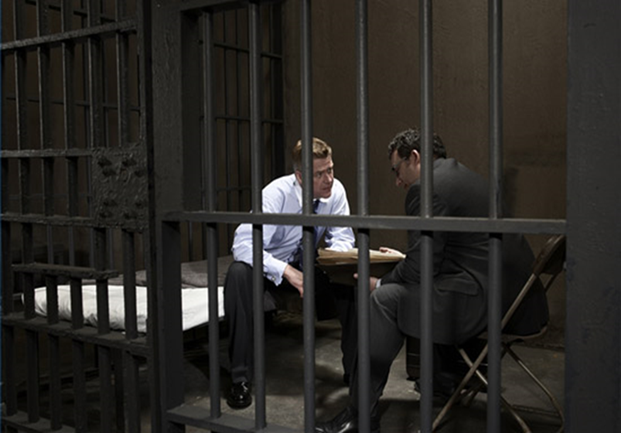 Müdafiənin keyfiyyəti
Yalnız müdafiəçinin təyin olunması dövlətin səmərəli hüquqi yardım təmin etmək öhdəliyinin yerinə yetirilməsi demək deyil. 
Əgər hüquqşünas səmərəli təmsilçilik və müdafiə işi apara bilmirsə, və bu hal dövlətin diqqətinə çatdırılırsa, dövlətin bu məsələyə müdaxilə etmək öhdəliyi yaranır. 
Səmərəsiz təmsilçiliyin əlamətləri:
- İştirak etməmə: Absenteeism;
- Sakit durma; səssiz qalma. 
- Öz vəzifələrini yerinə yetirməmək
Kiçik nöqsanlar hüquqi xidmətin keyfiyyət tələblərinə cavab verməməsi mənasına gəlmir.
Hüquqi yardım almaq hüququ milli qanunvericilikdə:
Azərbaycan Respublikası Konstitusiyası


Maddə 61. Hüquqi yardım almaq hüququ 

Hər kəsin yüksək keyfiyyətli hüquqi yardım almaq hüququ vardır. 
Qanunla nəzərdə tutulmuş hallarda hüquqi yardım ödənişsiz, dövlət hesabına göstərilir.
Hər bir şəxsin səlahiyyətli dövlət orqanları tərəfindən tutulduğu, həbsə alındığı, cinayət törədilməsində ittiham olunduğu andan müdafiəçinin köməyindən istifadə etmək hüququ vardır.
Azərbaycan Respublikası Cinayət Prosessual Məcəlləsi

Maddə 92. Müdafiəçi
 
Cinayət prosesində müdafiəçi qismində yalnız Azərbaycan Respublikasının ərazisində vəkillik fəaliyyətini həyata keçirmək hüququna malik olan vəkil iştirak edə bilər. 

Müdafiəçi şübhəli və ya təqsirləndirilən şəxsin şəxsiyyəti və onun iştirakı ilə baxılan cinayət işinin xarakteri ilə eyniləşdirilə bilməz.
Azərbaycan Respublikası Cinayət Prosessual Məcəlləsi
Maddə 92.5. Müdafiəçidən imtina etmiş şübhəli və ya təqsirləndirilən şəxsə bu Məcəllənin 92.3.1-ci maddəsinə əsasən sonradan müdafiəçi təyin edilməsi həmin vaxtadək aparılmış prosessual hərəkətlərin təkrarlanmasını məcburi edən hal deyil.
Maddə 92.12. Şübhəli və ya təqsirləndirilən şəxsin müdafiəçidən imtina etməsi protokolda göstərilir. Təhqiqatçı, müstəntiq, prokuror və ya məhkəmə müdafiəçidən imtinanı yalnız o halda qəbul edir ki, şübhəli və ya təqsirləndirilən şəxs bu barədə ərizəni öz təşəbbüsü ilə könüllü və müdafiəçinin və ya müdafiəçi qismində təyin olunacaq vəkilin iştirakı ilə vermiş olsun. Hüquqi yardımı ödəmək üçün vəsaitin olmaması üzündən, habelə bu Məcəllənin 92.3.2—92.3.5, 92.3.8, 92.3.12, 92.3.13-cü maddələrində nəzərdə tutulmuş hallarda şübhəli və ya təqsirləndirilən şəxsin müdafiəçidən imtina etməsi qəbul olunmur, ona müdafiəçi məcburi təyin olunur və ya müdafiəçisi qismində təyin olunmuş vəkilin səlahiyyətləri saxlanılır.
Maddə 92.13. Şübhəli və ya təqsirləndirilən şəxs müdafiəçidən imtina etdiyi andan özünü müstəqil müdafiə edən hesab olunur.
«Vəkillər və vəkillik fəaliyyəti haqqında» AR qanunu
Maddə 20. Dövlət hesabına hüquqi yardımın göstərilməsi
Azərbaycan Respublikasının qanunvericiliyi ilə nəzərdə tutulmuş qaydada cinayət işləri üzrə müttəhimlərə və məhkəmədə hüquqi yardıma ehtiyacı olan aztəminatlı şəxslərə hər hansı bir məhdudiyyət qoyulmadan vəkil tərəfindən göstərilən hüquqi yardım dövlət hesabına həyata keçirilir.  Dövlət hesabına ödənilən hüquqi yardımın məbləği və ödənilməsi qaydası müvafiq icra hakimiyyəti orqanı tərəfindən müəyyən edilir......
Müdafiəçi ilə təmin olunmaq hüququ Konvensiya kontekstində
Mütləq hüquq deyil.
(Con Mürrey Birləşmiş Krallığa qarşı iş, 08.02.1996)

Vəkillə təklikdə görüşmək imkanının yaradılmaması bir çox hallarda pozuntu hesab edilir.
(Kempel və Fel Birləşmiş Krallığa qarşı iş, 28.06.1984)
Bu hüquq təkcə məhkəmə araşdırması dövrünə şamil edilmir.
  (Güveç Türkiyəyə qarşı iş, 20.01.2009)

Bu hüququn məhdudlaşdırılması bəzi hallarda «Tərəflərin bərabərliyi» prinsipini pozur.
  (Öcalan Türkiyəyə qarşı iş, 12.03.2003)

Bu hüququn məhdudlaşdırılması bəzi hallarda «Çəkişmə» prinsipini pozur.
  (Salduz Türkiyəyə qarşı iş, 27.10.2008)
  (Əminə Araç Türkiyəyə qarşı iş, 23.09.2008)

Bu hüquq təqsirləndirilən şəxsə müdafiə hüququnun hansı tərzdə təmin ediləcəyi barədə özünün qərar qəbul etməsi hüququnu müəyyən etmir.
  (Mayzit Rusiya Federasiyasına qarşı iş, 20.01.2005)
SƏMƏRƏLİ HÜQUQİ MÜDAFİƏ
SƏMƏRƏLİ HÜQUQİ MÜDAFİƏ
Hüquqi yardım (istər ödənişli, istər ödənişsiz) sadəcə «nəzəri və xəyali» xarakter daşımamalı, «praktik və səmərəli» olmalıdır. (Artiko İtaliyaya qarşı)
Əhəmiyyətli prosedural addımlar atılmışsa (dindirilmə, üzləşmə, axtarış və s.) müdafiəçinin olmaması sonradan müdafiənin effektivliyini mümkünsüz edir. (Magee Birləşmiş Krallığa qarşı)
 Avropa məhkəməsi hesab edir ki, müdafiə təqsirləndirilən şəxsin və onun vəkilinin işi olsa da, milli məhkəmələr səmərəsiz hüquqi təmsilçiliyi passiv müşahidə etməli deyillər. (Sannino İtaliyaya qarşı, Cuscani Birləşmiş Krallığa qarşı)
«Pişalnikov (Pishchalnikov) Rusiya Federasiyasına qarşı» iş, 24.09.2009)
Avropa Məhkəməsi bu işdə bildirdi ki, araşdırmanın məhkəmədən əvvəlki mərhələsində lazımi prosedurların pozulması elə bir hal almışdı ki, nə sonradan vəkilin verilməsi ilə təmin edilmiş effektiv kömək, nə də sonrakı araşdırmanın çəkişmə xarakteri alması onun təcridxanada saxlandığı dövrdə baş verən çatışmazlıqları aradan qaldıra bilməzdi, çünki o vaxt onun verdiyi ifadələr onun özünə qarşı istifadə olunmuşdu.
Təqsirləndirilən şəxslər dindirmə zamanı vəkilin yardımından istifadə etmək üçün müraciət ediblərsə, onların sadəcə olaraq sonradan polisin suallarına cavab verməsi faktından belə nəticə çıxarmaq olmaz ki, onlar vəkilin yardımından istifadə etmək hüququndan imtina etmişlər.
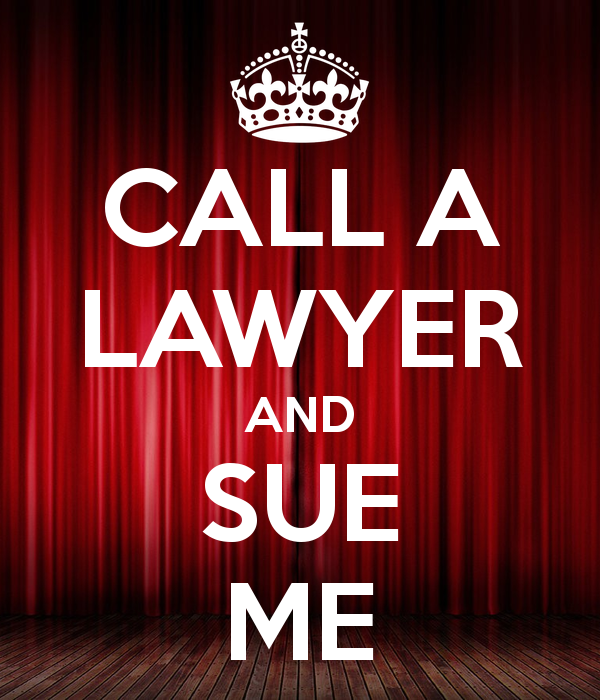 6-cı maddənin 3-cü bəndinin «c» yarımbəndinin pozulduğu hallar:
Şəxs öz maraqlarını özü təmsil edərək iş materialları ilə tanış olmaq istəyib, ancaq ona icazə verilməyib və bu cür əsaslandırılıb ki, daxili qanunvericiliyə görə bu hüquq vəkilə məxsusdur (Fuşenin işi);
Ərizəçiyə təyin edilən vəkillər apellyasiya iclaslarında iştirak etmirdilər, üstəlik eşitmə qabiliyyəti zəif olan ərizəçiyə deyilənləri anlaması üçün yardım təmin edilməyib (Timerqaliyevin işi);
Pulsuz hüquqi yardım göstərən vəkil Ali Məhkəmədə keçiriləcək iş üzrə cəmi 3 gün əvvəl təyin olunduğu üçün əcnəbi şəxsə səmərəli hüquqi yardım göstərə bilməyib (Daud Portuqaliyaya qarşı);
Vəkillə təmsil olunmayan şəxsdən etiraf alınır, həmçinin polis müstəntiqi şəxsi məcburi qaydada hüquqi yardımla təmin edilməsindən yayınmaq üçün onun cinayət əməlinin anlayışı ilə manipulyasiya etmiş və eyni zamanda hüquqi yardımdan imtina etdiyi barədə sənədi imzalaması üçün ona təzyiq göstərmişdi (Yaremenko Ukraynaya qarşı) və s.
6-cı maddənin 3-cü bəndinin «c» yarımbəndinin pozulmadığı hallar:
Prosesin ilkin mərhələsində şahidi təzyiqlərdən müdafiə etmək məqsədi ilə vəkilin üzərinə şahidin kimliyini açıqlamamaq vəzifəsi qoyulmuşdu ( Kurupun işi);
Qısa müddət ərzində təkadamlıq kameraya salınan və vəkili ilə görüşməsinə icazə verilməyən təqsirləndirilən şəxs qalan vaxtlarda vəkili ilə sərbəst surətdə ünsiyyətdə olma imkanına malik olduğu üçün işdə pozuntu aşkar edilmədi ( Bontsinin işi);
Hüquqi yardım təyin edib-etməmə barədə qərar verən orqan apellyasiya mərhələsində ərizəçinin özünü şəxsən uğurla müdafiə edə bilməsi perspektivinin nə dərəcədə ağlabatan olduğunu nəzərdən keçirmiş və hüquqi yardım təyin etməməyi qərar almışdır ( Monnel və Morrisin işi);
Həbsindən dərhal sonra təqsirini etiraf edən sənədi imzalamış və həmçinin bu mərhələdə vəkilə ehtiyacı olmadığını bildirmiş şəxsin özünü müdafiə etmək üçün ağlabatan səylər göstərməməsi (Jelezovun işi) və s.
PULSUZ TƏRCÜMƏÇİDƏN İSTİFADƏ ETMƏK HÜQUQU
6-cı maddənin 3-cü bəndinin «e» yarımbəndinə əsasən cinayət törətməkdə ittiham olunan hər kəsin məhkəmədə istifadə edilən dili başa düşmürsə, tərcüməçinin pulsuz köməyindən istifadə etmək hüququ var.
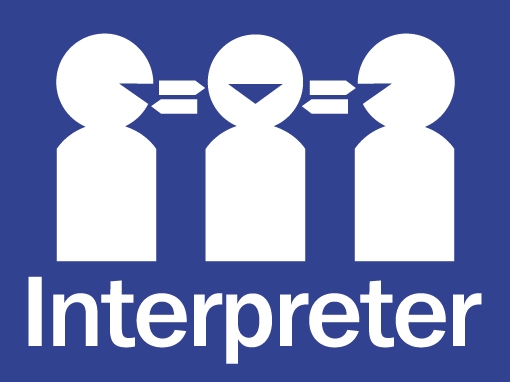 Maddə 6.3 (e) Pulsuz tərcüməçidən istifadə hüququ
Mütləq hüquqdur.
   (Lyudike, Belkasem və Koç Almaniyaya qarşı iş, 1978)

Təqsirləndirilən şəxsin müdafiə hüquqları ilə bağlı istənilən materialı tərcümə etmək səlahiyyətli orqanların üzərinə düşür.
   (Kamazinski Avstriyaya qarşı iş, 1989)

Ərizəçinin tərcüməçiyə olan ehtiyacını yoxlamaq hakimin işidir.
   (Kuskani Birləşmiş Krallığa qarşı iş, 2002)
Məhkəmədə istifadə olunan dili başa düşmürsə və ya bu dildə danışa bilmirsə tərcüməçinin pulsuz köməyindən istifadə etmək. 

Tərcüməçiyə çəkilən xərcin müttəhimdən tələb olunmasının qadağan edilməsi (Lyudike və q. Almaniyaya qarşı)

Tərcümə yardımı elə olmalıdır ki, müttəhim ona qaldırılmış işin başa düşməsinə və özünü müdafiə etməsinə,  xüsusən də hadisələrə dair öz versiyasını məhkəmə qarşısında irəli sürməsinə imkan versin (Kamazinski Avstriyaya qarşı)

Səlahiyyətli orqanlar tərcümənin lazimi səviyyədə həyata keçirməsinə nəzarət edir.

Tərcüməçidən pulsuz yardım almaq hüququ kar şəxslərə də aid edilir. (jestlərlə)
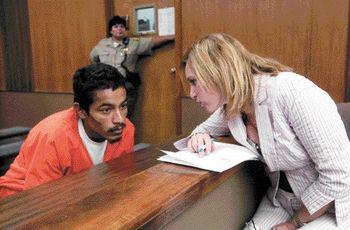 Pulsuz tərcüməçi – məhkəmə prosesinin nəticəsindən asılı olmayaraq, dövlət orqanları proses bitdikdən sonra tərcümə xidmətlərinin əvəzinin ödənilməsini tələb edə bilməzlər (İşyar Bolqarıstana qarşı)
6-cı maddənin 3-cü bəndinin «e» yarımbəndi işdəki bütün sənədlərin deyil, bəzi materialların tərcüməsni əhatə edir (Kamasinski Avstriyaya qarşı (1989)
Effektiv tərcümə olmalıdır – dövlət orqanlarının öhdəliyi sadəcə tərcüməçini təyin etməklə məhdudlaşmır, onlar həm də tərcümənin qanedici səviyyədə olmasına lazımı dərəcədə nəzarət etməlidilər (Kamasinski Avstriyaya qarşı)
Tərcümə
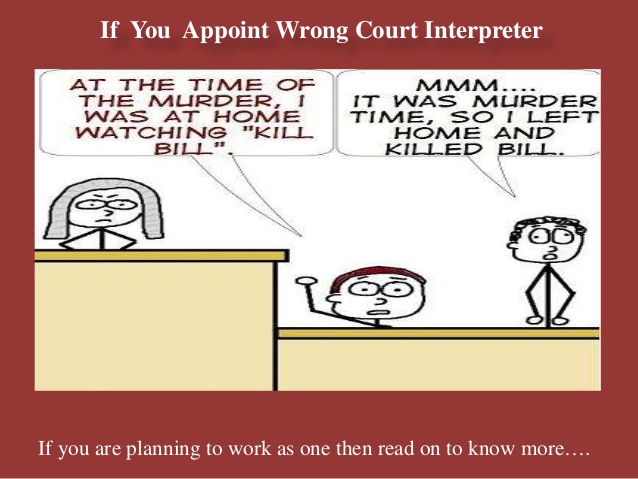 Tərcüməçinin pulsuz yardımından istifadə etmək tələbinin pozulduğu hallar:
Almaniya vətəndaşı olan ərizəçiyə ona qarşı irəli sürülmüş ittiham barədə məlumat tərcümə edilmədən məhkəmənin rəsmi dilində təqdim edilmişdi, halbuki ərizəçinin bu dili kifayət qədər başa düşdüyünə dair heç bir sübut yox idi (Broziçekin işi);
Birinci instansiya məhkəməsinin hakimi vergi cinayətlərinə görə Birləşmiş Krallıqda məhkəməyə cəlb olunmuş İtaliya vətəndaşının məhkəmənin dilini anlamaqda çətinlik çəkib-çəkmədiyini öyrənmək üçün lazımi səy göstərməmişdi (Kuskanın işi);
Məhkəmənin dilini anlamaqda çətinlik çəkən əcnəbilərin vəkillə təmsil olunmaması və ya qaneedici şəkildə təmsil olunmaması (Kvarantanın işi)
Tərcüməçinin pulsuz yardımından istifadə etmək tələbinin pozulmadığı hallar:
Məhkəmədə istifadə edilən dili bilməyən əcnəbiyə qarşı irəli sürülən ittihamın ona şifahi tərcümə olunması (Kamazinskinin işi)

Fransadan gələn, heroin qaçaqmalçılığında şübhəli bilinən şəxs İsveçin gömrük əməkdaşı tərəfindən ilk dəfə gömrükxanada dindirilərkən bu dindirmədə tərcüməçi iştirak etməmişdi, lakin həmin gömrük əməkdaşı fransız dilini kifayət qədər yaxşı bilirdi (Diallo İsveçə qarşı iş)